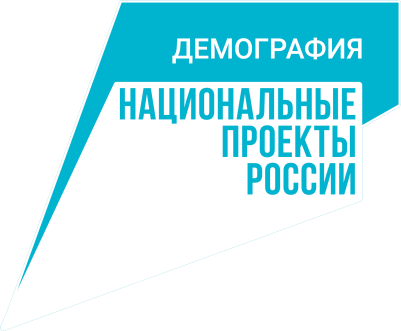 Обучение отдельных категорий граждан
в рамках регионального проекта
«Содействие занятости» национального проекта «Демография»
Нормативно-правовая база:
Постановление Правительства Российской Федерации от 13 марта 2021 г. № 369 «О предоставлении грантов в форме субсидий из федерального бюджета некоммерческим организациям на реализацию мероприятий по организации профессионального обучения и дополнительного профессионального образования отдельных категорий граждан в рамках федерального проекта «Содействие занятости» национального проекта «Демография»

Постановление Правительства Российской Федерации от 27.05.2021 № 800 "О реализации мероприятий по организации профессионального обучения и дополнительного профессионального образования отдельных категорий граждан на период до 2024 года".
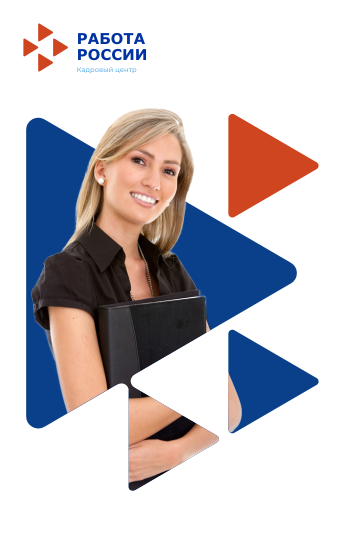 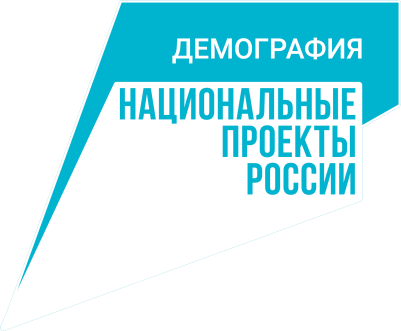 Обучение отдельных категорий граждан
регионального проекта
«Содействие занятости» национального проекта «Демография»
Обучение организуется определенными правительством Российской Федерации образовательными организациям - федеральными операторами:
АНО «Агентство развития профессионального мастерства (Ворлдскиллс Россия)»: https://worldskills.ru/ano/
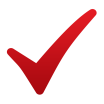 В Иркутской области - Центр опережающей подготовки: http://copp38.ru/demografya
ФГАОУ ВО «Национальный исследовательский Томский государственный университет»:  www.tsu.ru
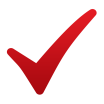 В Иркутской области – МРЦПК ФГБОУ ВО «Иркутский национально-исследовательский технический университет»: https://www.istu.edu/news/61444/ /
ФГБОУ ВО «РАНГХИС»:  https://www.ranepa.ru/
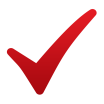 В Иркутской области – РАНГХИС Иркутский филиал: 
https://irk.ranepa.ru/
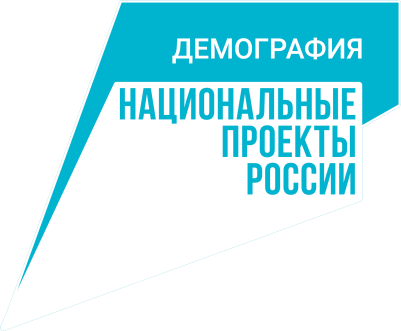 В обучении в рамках регионального проекта «Содействие занятости» могут принять участие граждане следующих категорий:
лица в возрасте 50-ти лет и старше
Для подтверждения категории гражданам необходимо предоставить образовательной организации:

паспорт гражданина РФ или документ, его заменяющий.
2.  лица предпенсионного возраста
Для подтверждения категории гражданам необходимо предоставить образовательной организации:

1) паспорт гражданина РФ или документ, его заменяющий; 
2) справка об отнесении к категории предпенсионера из Пенсионного фонда России.
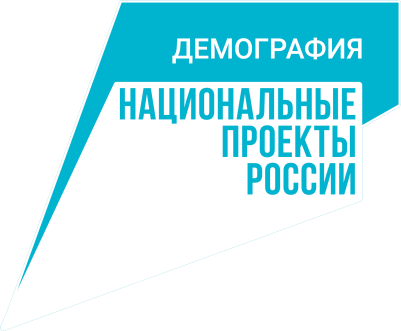 В обучении в рамках регионального проекта «Содействие занятости» могут принять участие граждане следующих категорий:
3.  женщины, находящиеся в отпуске по уходу за ребенком в возрасте до трех лет
Для подтверждения категории гражданам необходимо предоставить образовательной организации:

паспорт гражданина РФ или документ, его заменяющий; 
2)    копия документа, связанного с работой и подтверждающего нахождение в отпуске по уходу за ребенком; 
3)   свидетельство о рождении ребенка.
4. женщины, имеющие детей дошкольного возраста, не состоящие в трудовых отношениях
Для подтверждения категории гражданам необходимо предоставить образовательной организации :

паспорт гражданина РФ или документ, его заменяющий; 
свидетельство о рождении ребенка;
справка об отсутствии статуса индивидуального предпринимателя из ФНС; 
4)   справка о состоянии лицевого счета из Пенсионного фонда России.
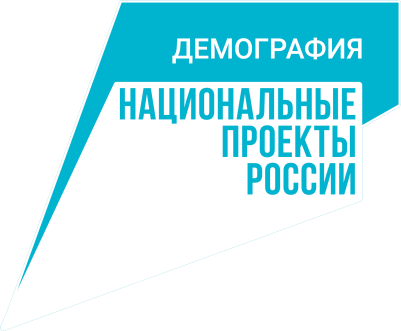 В обучении в рамках регионального проекта «Содействие занятости» могут принять участие граждане следующих категорий:
5. граждане, ищущие работу и обратившиеся в органы службы занятости, включая безработных
Для подтверждения категории гражданам необходимо предоставить образовательной организации :

паспорт гражданина РФ или документ, его заменяющий; 

       Органами занятости Иркутской области по запросу оператора (образовательной организации) предоставляется по месту требования: 
       справка о регистрации гражданина в качестве лица, ищущего работу, либо безработного
Центр занятости населения может:
предоставить государственную услугу по профессиональной ориентации;
выдать направление на обучение в образовательную организацию;
произвести социальную выплату в период обучения;
оказать содействие в трудоустройстве после завершения обучения.
Адреса и контакты Центров занятости населения: https://irkzan.ru/czn/index
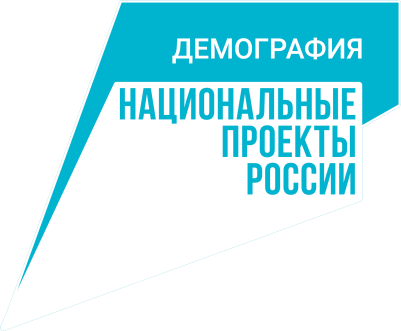 Для участия в обучении гражданину необходимо подать заявление на Портале «Работа в России»
Подача заявления на Портале «Работа в России»
войти на сайт «Работа в России Общероссийская база вакансий и резюме»: www.trudvsem.ru; 
перейти в новую версию, нажав клавишу, размещенную вверху сайта «попробовать»;
выбрать в разделе «Новое на портале» подразделе «Пройдите обучение в рамках федерального проекта «Содействие занятости» ссылку «узнать больше»;
 в открывшемся окне выбрать ссылку «записаться на обучение»;
в открывшемся окне ввести пароль и логин от учетной записи гражданина Единого портала госуслуг;
после введения логина и пароля учетной записи Единого портала госуслуг перейти в раздел для заполнения заявления на прохождение обучения;
  в открывшемся окне заполнить все позиции, выбрать программу подготовки из перечня;
направить заявление образовательной организации, осуществляющему обучение по выбранной программе.
ПРИ НЕОБХОДИМОСТИ ЦЕНТР ЗАНЯТОСТИ МОЖЕТ ОКАЗАТЬ СОДЕЙСТВИЕ В ОПРЕДЕЛЕНИИ ПРОГРАММЫ ОБУЧЕНИЯ И ПРЕДОСТАВИТ ГОСУДАРСТВЕННУЮ УСЛУГУ ПО ПРОФЕССИОНАЛЬНОЙ ОРИЕНТАЦИИ
Адреса и контакты Центров занятости населения: https://irkzan.ru/czn/index
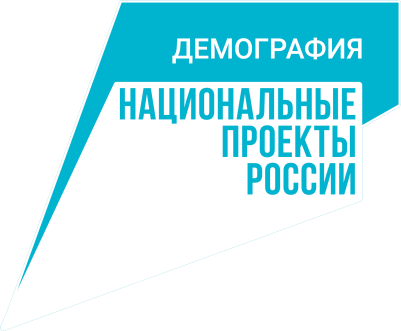 Образовательной организацией рассматривается заявление гражданина и принимается решение
Рассмотрение заявления гражданина образовательной организацией
рассмотрение  заявления осуществляется в течение 15 дней с момента подачи заявления гражданином; 
в течение этого времени образовательной организацией у граждан запрашиваются необходимые документы для подтверждения категории;
по итогам рассмотрения образовательной организацией принимается решение о включении либо отказе гражданину включении в обучение;
 о принятом решении гражданин информируется посредством личного кабинета на портале «Работа в России»
ПРИ НЕОБХОДИМОСТИ ЦЕНТР ЗАНЯТОСТИ МОЖЕТ ПРЕДОСТАВИТЬ ГОСУДАРСТВЕННУЮ УСЛУГУ СОДЕЙСТВИЯ В ПОИСКЕ ПОДХОДЯЩЕЙ РАБОТЫ 

Адреса и контакты Центров занятости населения: https://irkzan.ru/czn/index
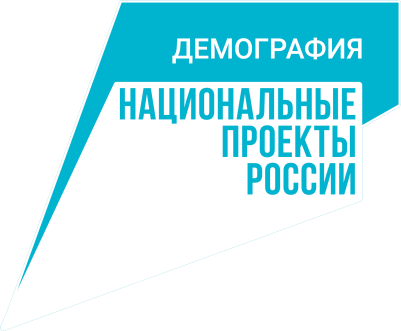 Алгоритм действий органов занятости при организации обучения отдельных категорий граждан в рамках постановления правительства РФ 
от 13 марта 2021 года № 369
Профориентация при необходимости
Содействие в регистрации на портале «Работа в России»
женщины, находящиеся в отпуске по уходу за ребенком в возрасте до трех лет
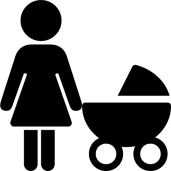 ПРОВЕДЕНИЕ ИНФОРМИРОВАНИЯ ГРАЖДАН О ВОЗМОЖНОСТИ УЧАСТИЯ В МЕРОПРИЯТИИ И ПРОХОЖДЕНИЯ ОБУЧЕНИЯ ДЛЯ ПОСЛЕДУЮЩЕГО ТРУДОУСТРОЙСТВА
женщины, находящиеся в отпуске по уходу за ребенком в возрасте до трех лет
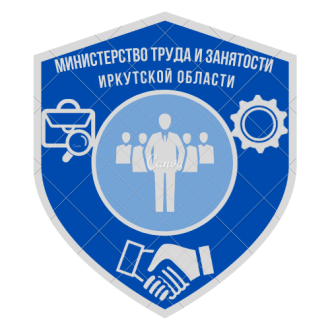 лица в возрасте 50-ти лет и старше
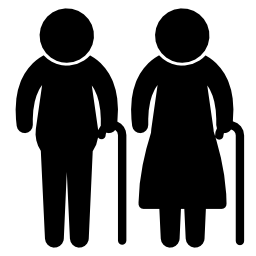 лица предпенсионного возраста
ОГКУ ЦЗН Иркутской области
Регистрация в ЦЗН
Подтверждение категории
Выдача направления
Содействие в трудоустройстве
граждане, ищущие работу и обратившиеся в органы службы занятости, включая безработных
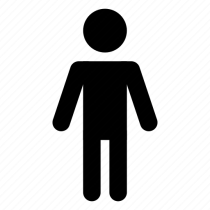